How Do We View People Who Are Lost?
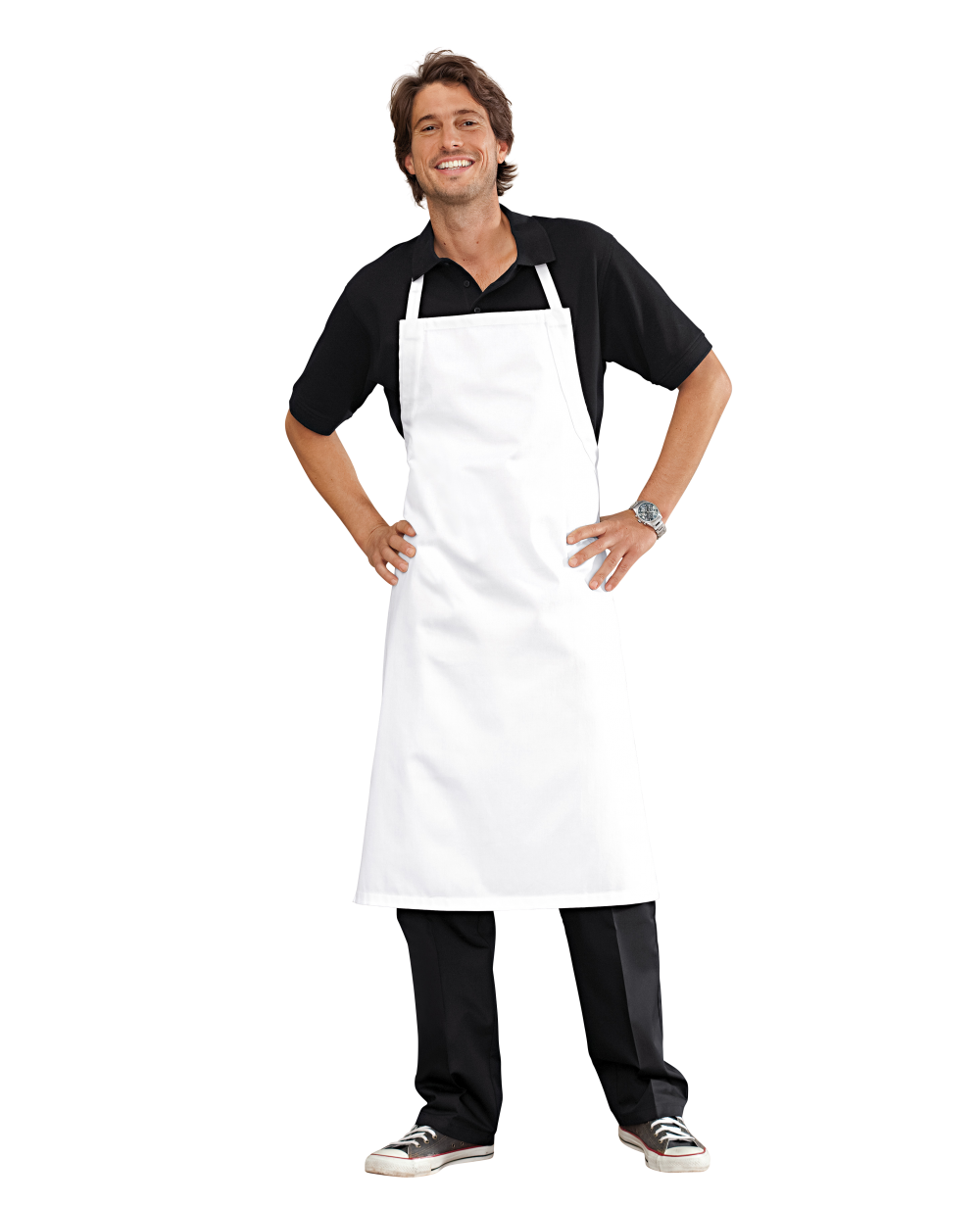 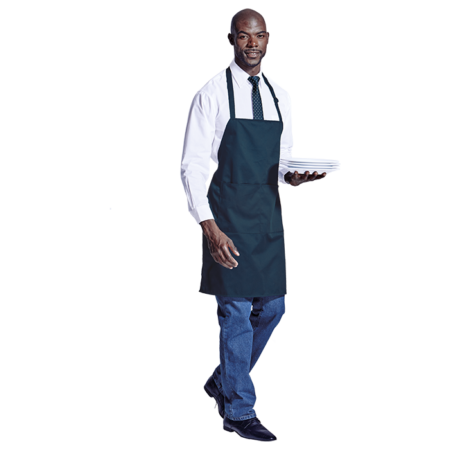 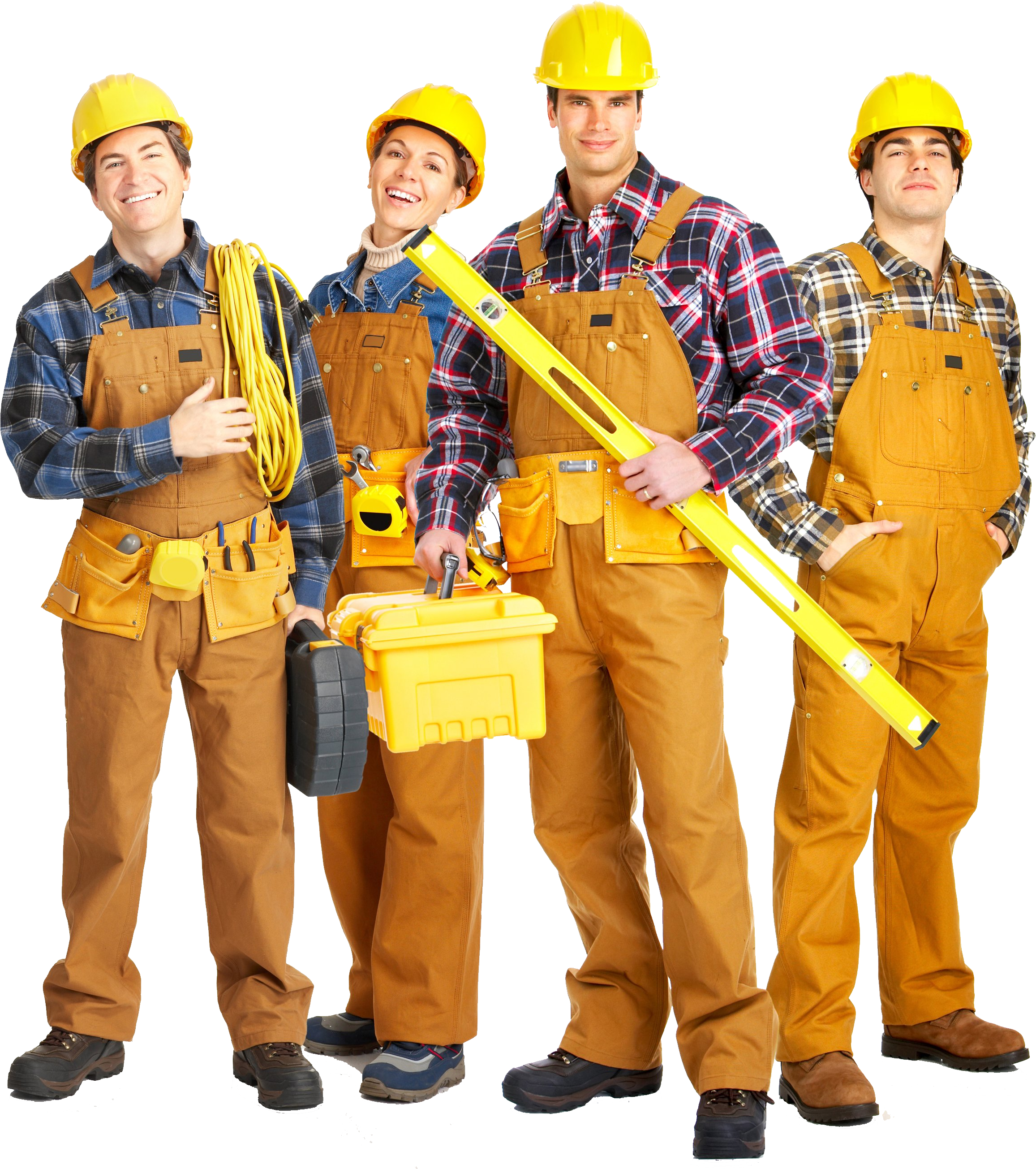 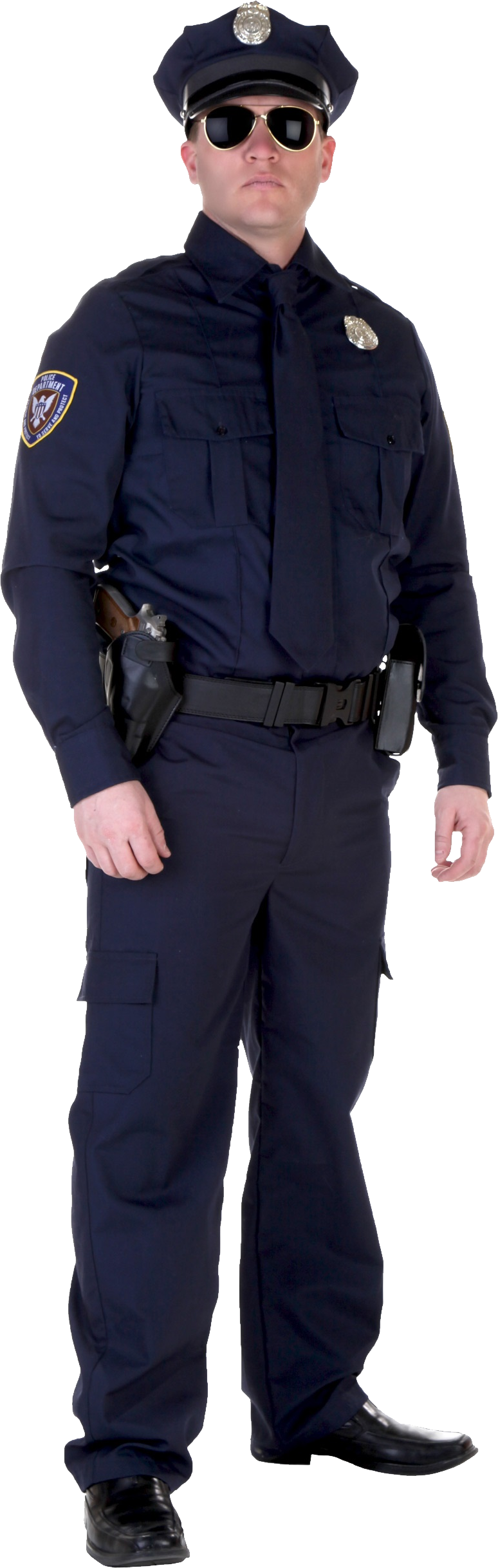 How Do We View People Who Are Lost?
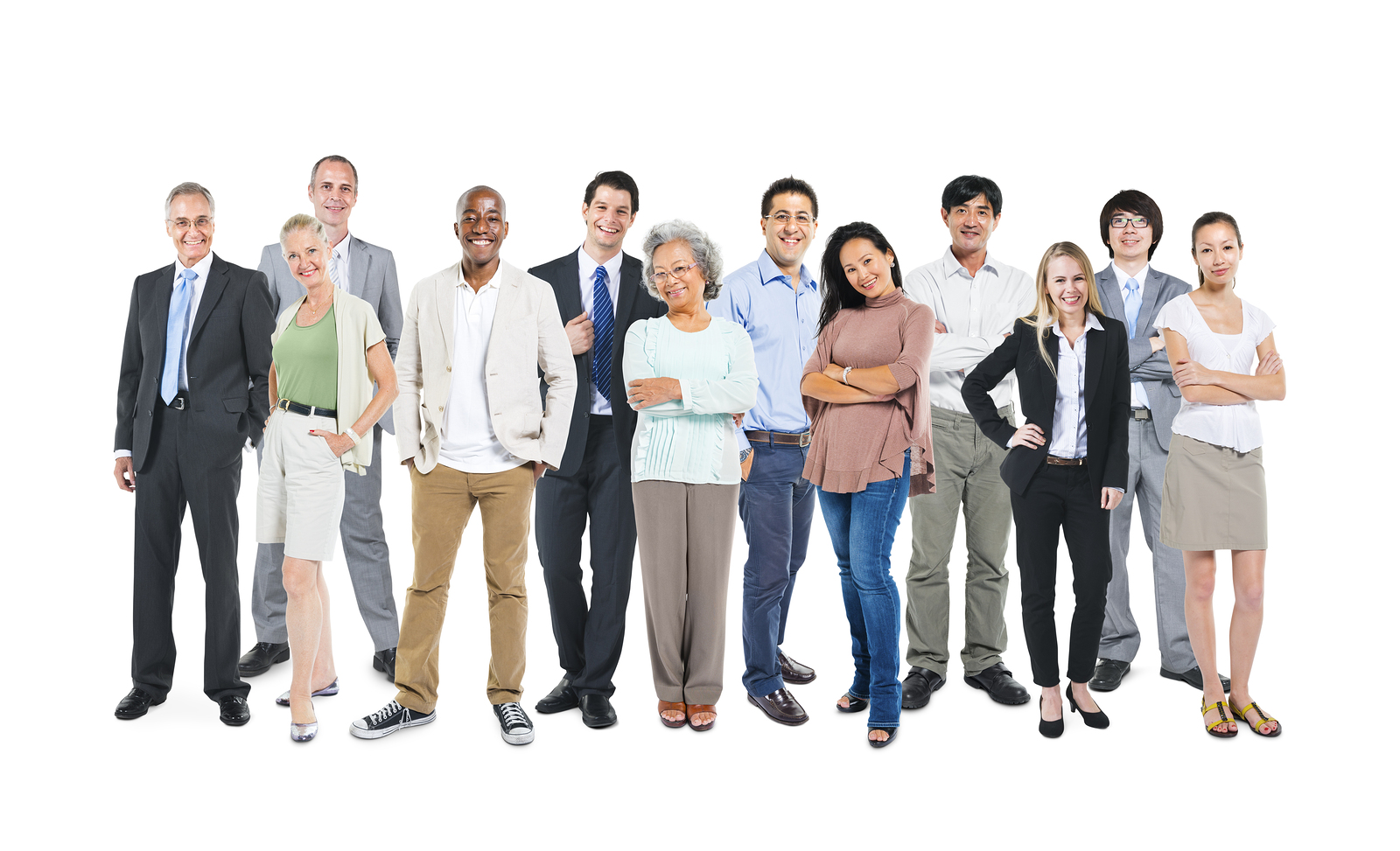 How Do We View People Who Are Lost?
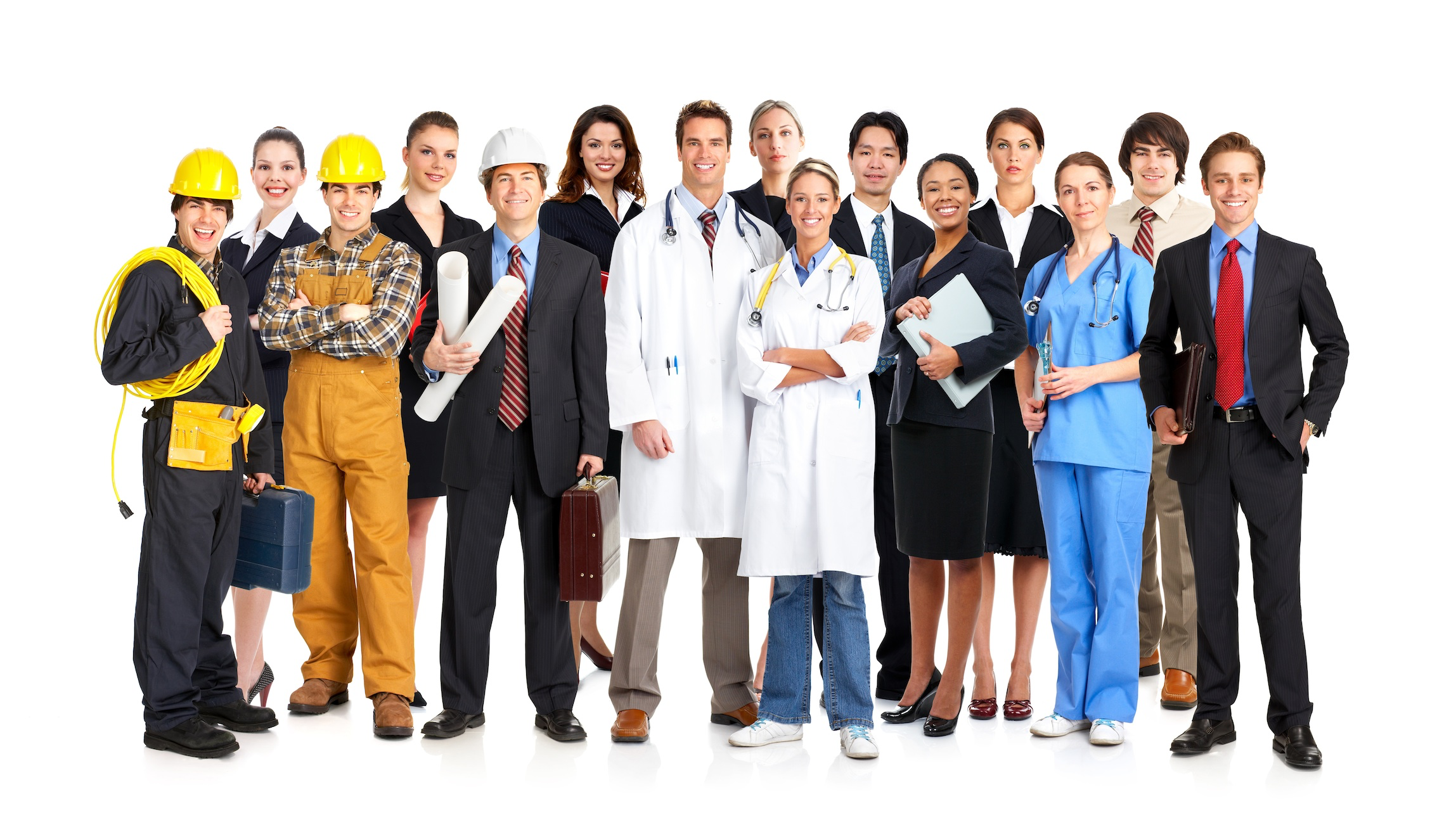 How Do We View People Who Are Lost?
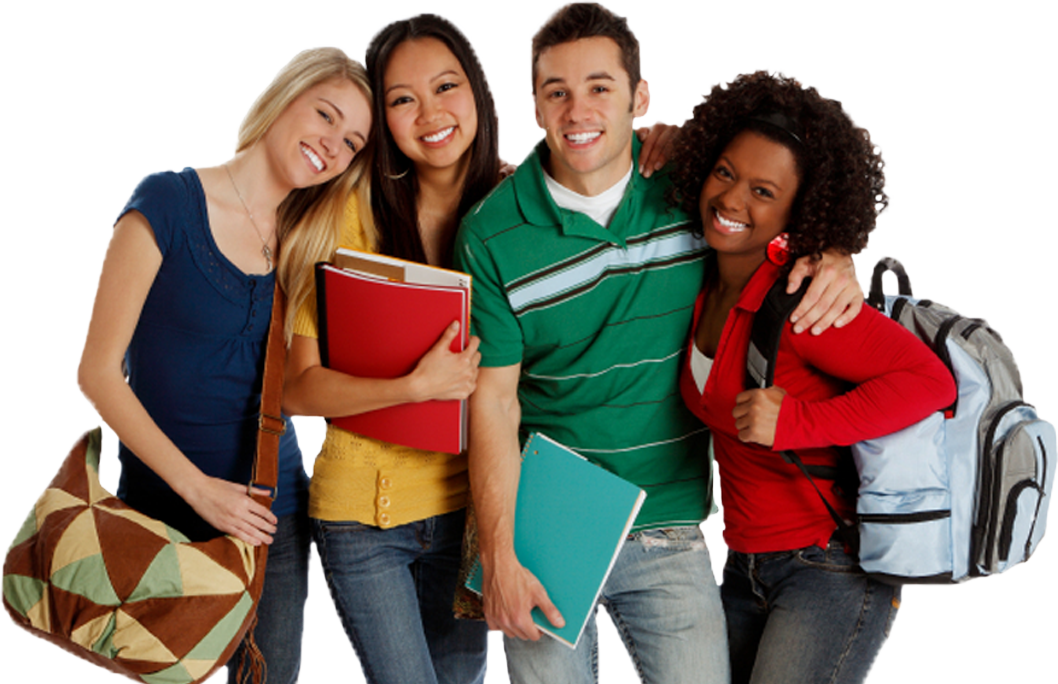 How Does God View People Who Are Lost?
They Are in Complete Darkness!John 8.12; John 12.46; Eph. 5.8; Col. 1.13; 1 Peter 2.9
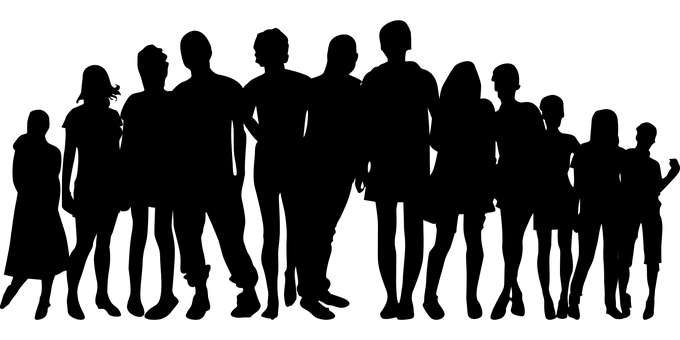 Sinners Who Are Condemned: Rom. 3.23; John 8.24
They are spiritually lost (Luke 19.10), dead (Eph. 2.1), without God and hope (Eph. 2.12), strangers (Eph. 2.19), His enemies (Rom. 5.6-10; Phil. 3.10), and perishing (1 Cor. 1.18)

They are separated from Him now and will be for all of eternity: Eph. 2.12; 2 Thess. 1.8-9

They are worthy of punishment: Rom. 1.18; 2.5, 8-9; 6.23; 2 Thess. 1.7-10; Matt. 7.23; Matt. 8.12; 25.41; Rev. 20.10
Sheep without a Shepherd:Matt. 9.36-38
He sees them in danger walking aimlessly around - They live their lives without any knowledge of what is going to happen to them one day.

”…in the futility of their minds. They are darkened in their understanding, alienated from the life of God because of the ignorance that is in them, due to their hardness of heart. They have become callous and have given themselves up to sensuality, greedy to practice every kind of impurity.” Eph. 4.17-19
Souls in Need of Salvation
He yearns for their salvation: Ezekiel 33.11

He is not willing that any should perish: 2 Peter 3.9; 1 Tim. 2.4

He has shown great love, mercy, and grace in providing salvation because He sees sinners as valuable: John 3.16; Eph. 2.4-5; Rom. 5.6-8; 8.32
Until we see people the way God sees them, we will not evangelize them.